Lecture 14
Chemical Reaction Engineering (CRE) is the field that studies the rates and mechanisms of chemical reactions and the design of the reactors in which they take place.
Lecture 14 – Thursday
Pseudo Steady State Hypothesis (PSSH)
Net rate of reaction of active intermediates is zero
Hall of Fame Reaction:   2NO +O2 2NO2
Introduction to Enzyme Kinetics
Begin non-Isothermal reactor design
2
Active Intermediates and PSSH
An active intermediate is a molecule that is in a highly energetic and reactive state It is short lived as it disappears virtually as fast as it is formed. That is, the net rate of reaction of an active intermediate, A*, is zero.
The assumption that the net rate of reaction is zero is called the Pseudo Steady State Hypothesis (PSSH)
3
Active Intermediates and PSSH
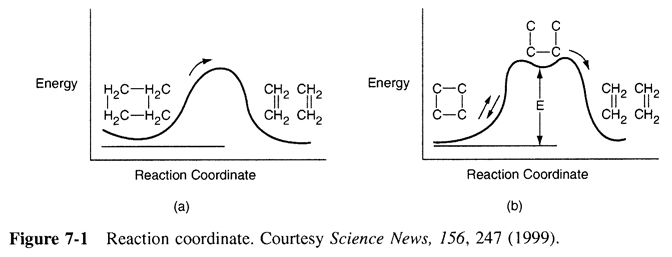 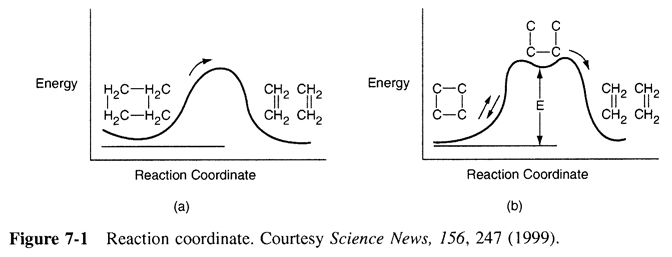 4
Example
The rate law for the reaction
is found from experiment to be
How did this rate law come about? Suggest a mechanism consistent with the rate law.
5
Example
For reactions with active intermediates, the reaction coordinated now has trough in it and the active intermediate, A*, sits in this trough
6
Example - Solution
7
Rate Laws:
k3 is defined w.r.t.  A*
Reaction (1)											(1)
Reaction (2)											(2)
Reaction (3)											(3)
But C*A cannot be measured since it is so small
Relative Rates:
8
Net Rates: Rate of Formation of Product
(4)
(5)
Pseudo Steady State Hypothesis 		r*A = 0
(6)
Solving for
9
Substituting for          in Equation (4) the rate of formation of B is
(8)
Relative rates overall
(9)
10
For high concentrations of A, we can neglect     in the denominator with respect to
and the rate law becomes
(10)
(apparent first order)
11
For low concentrations of A, we can neglect         in the denominator with respect to k3.
and the rate law becomes
(11)
(apparent second order)
Dividing by k3 and letting k’=k2/k3 and k=k1 we have the rate law we were asked to derive
(12)
Active Intermediates
What about
Why do so many reactions follow elementary rate laws?
13
Active Intermediates/Free Radicals and PSSH
Hall of Fame Reaction
The reaction:			2NO +O2 2NO2
has an elementary rate law
However… Look what happens to the rate as the temperature increases:
-rNO2
T
14
Why does the rate law decrease with increasing temperature?
Mechanism:
(1)
(2)
(3)
Write rate of formation of product  rNO2
 Note: k3 is defined w.r.t. NO3*
15
Define k with respect to NO3*
Assume that all reactions are elementary reactions, such that:
16
The net reaction rate for NO3* is the sum of the individual reaction rates for NO3*:
17
Pseudo Steady State Hypothesis (PSSH)
The PSSH assumes that the net rate of species A* (in this case NO3*) is zero.
18
Pseudo Steady State Hypothesis (PSSH)
19
Pseudo Steady State Hypothesis (PSSH)
-rNO2
This result shows why the rate decreases as temperature increases.
T
20
End Lecture 14
21